Lehmbackofen
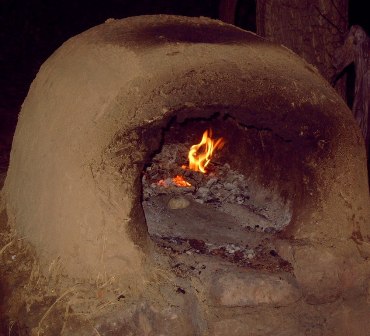 Diese Bilder habe ich von einer Schule in Deutschland bekommen. Ich hoffe, ich kann damit vielleicht jemanden zur Nachahmung inspirieren.
Lehmbackofen
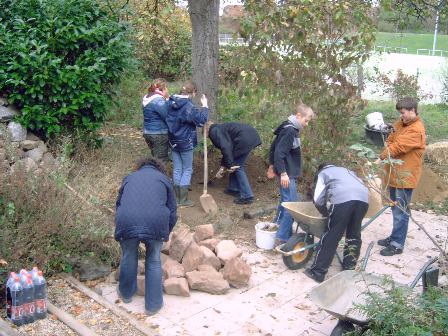 Man sollte sich eine Menge große Steine besorgen.
Sorge für ein ausreichend großes Arbeitsteam
Die Eltern sind eine prima Unterstützung für dieses Projekt
Lehmbackofen
Bevor man mit der Arbeit beginnt, sollte man mit den Kindern über Hebetechniken reden.
Der Boden muss von Pflanzen befreit und eingeebnet werden
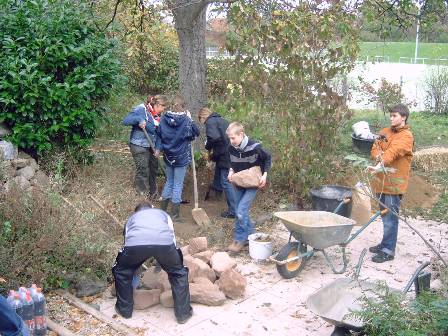 Lehmbackofen
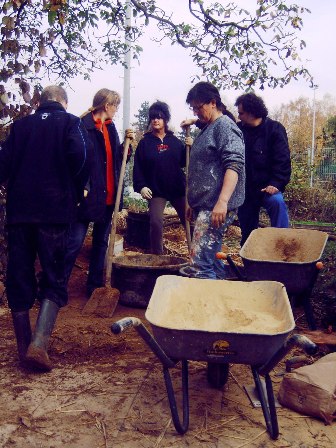 Lehm und Sand werden im Verhältnis 1:4 gemischt
Am Besten mischt man Sägespäne oder kleingeschnittenes Stroh(vorher in Wasser einweichen)
Die Konstens sollte ungefähr wie dicker Milchreis sein
Lehmbackofen
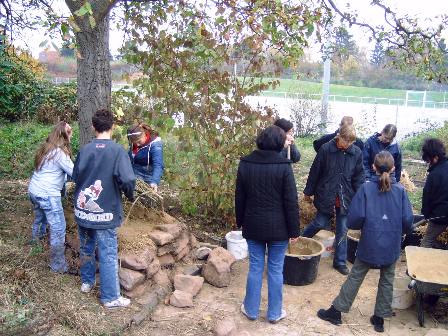 Hier kann man alle vorbereiteten Materialien sehen
Lehmbackofen
Der Lehm lässt sich leicht glätten
 Er ist auch frostfest, wenn er getrocknet ist.
Es sollten keine Lufteinschlüsse vorhanden sein
Schäden kann man im Frühjahr einfach mit einer kleinen Portion Lehm reparieren
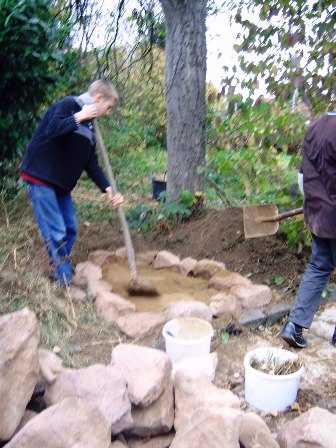 Lehmbackofen
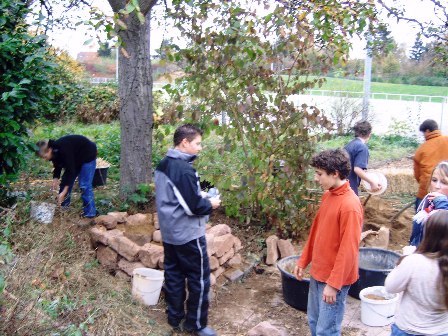 die Steine sind gut befestigt
Es braucht einige Zeit, ein stabiles Fundament zu bauen
Der Lehm füllt die Fugen gut aus
Die Steine sollen das Gewicht des Ofens tra-gen können sonst ver-schieben sie sich.
Lehmbackofen
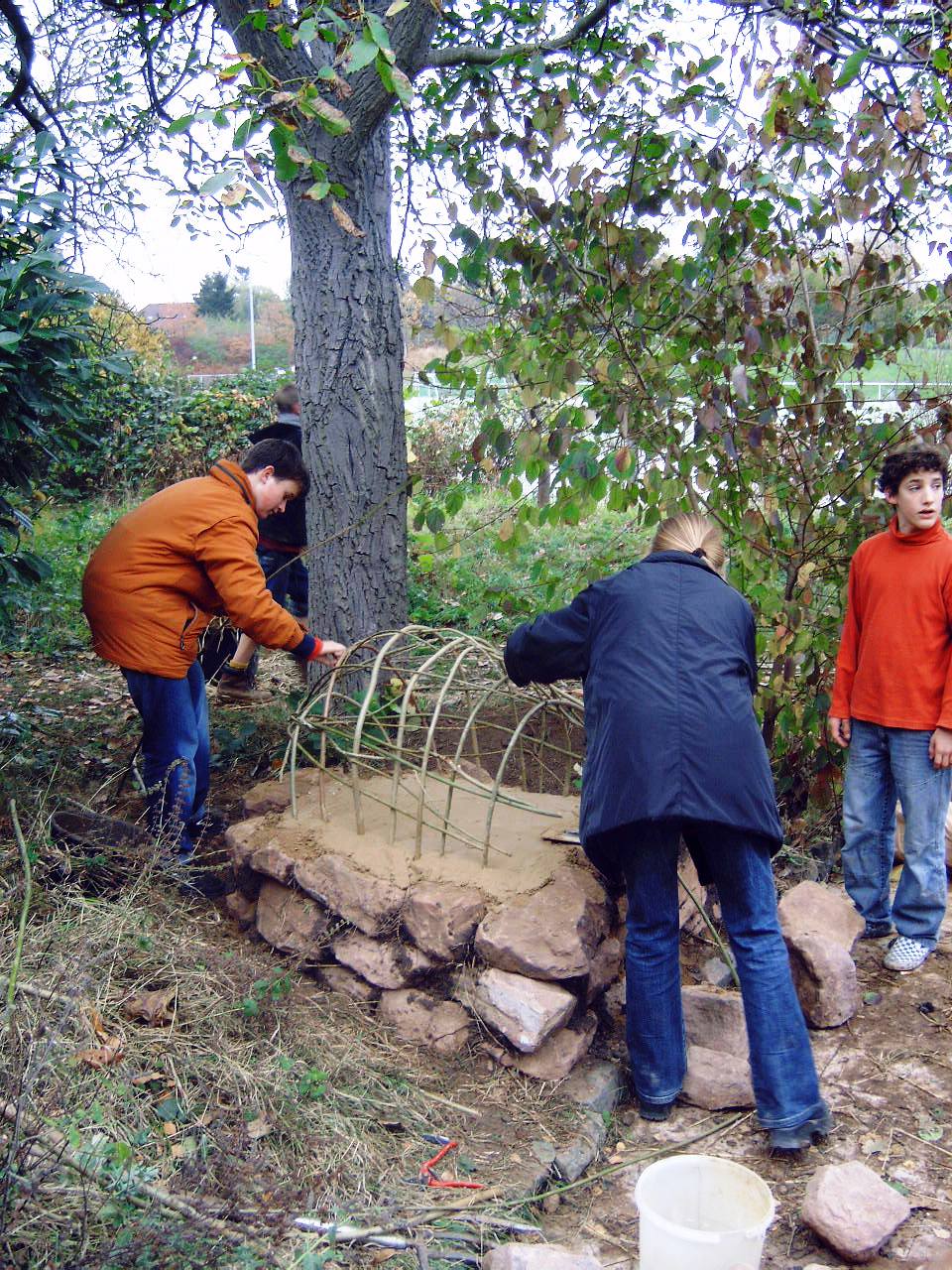 Das Fundament sollte eine gute Arbeitshöhe für den Bäcker haben
Lehmbackofen
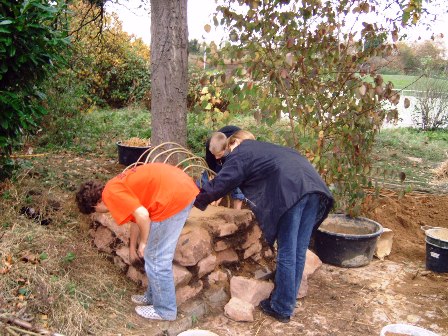 Weidenäste bilden das Skelett des Ofens
Schneiden sie genug davon 
Sie werden überrascht sien, wie viele man braucht
Lehmbackofen
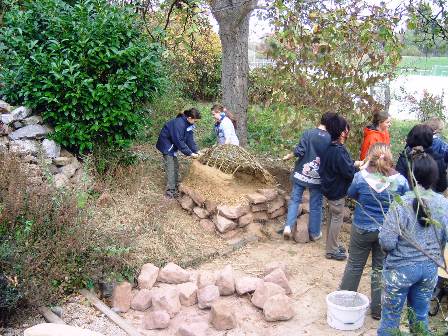 Es geht rasch vorwärts
Lehmbackofen
So langsam nimmt er Gestalt an
Nun braucht es nur noch eine letzte Lage Stroh und Lehm rundherum 
Man beachte das runde Holzstück im Dach
Wenn man es entfernt, entsteht die Rauchöffnung
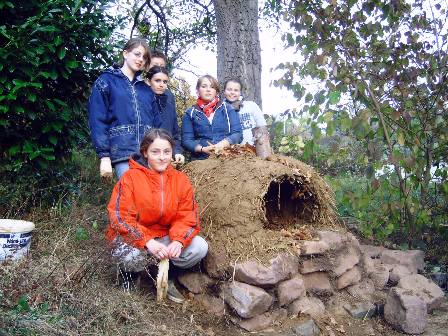 Lehmbackofen
Das Stroh wird in die Wände eingebettet, 
Später verbrennt es ganz
Deswegen nicht zu viel davon
Die Hohlräume die so entstehen, dienen der Isolierung
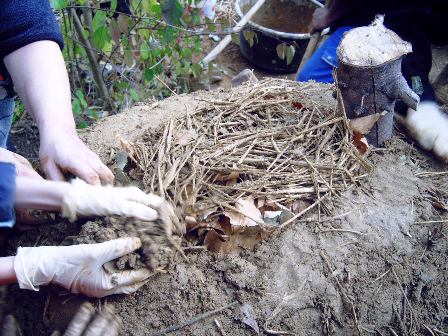 Lehmbackofen
Ein kleines Unglück
Einige Schüler wollten den Ofen mit einem klenen Feuer trocknen
Deswegen platzte vorne ein wenig ab.
Wichtig ist, den Ofen auch innen mit Lehm zu verputzen!
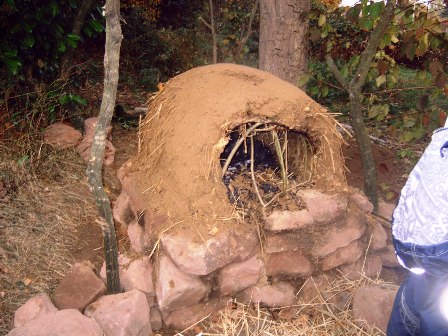 Lehmbackofen
Es wurde Abend bis man zufrieden war mit dem Ofen
Nun hieß es, eine Woche warten, bis er durchgetrocknet war
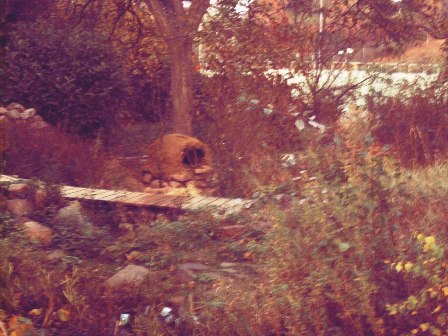 Lehmbackofen
Die Schüler waren sehr stolz auf ihren
Der Ofen hat das Heizen schadlos überstanden, nachdem er von außen noch verputzt worden war.
Zum Abschluß haben sie ihn noch mit einem Dach versehen, um ihn vor Regen zu schützen
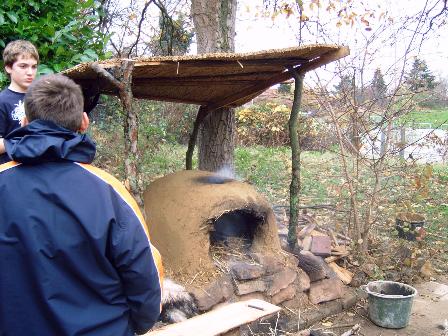 Lehmbackofen
Die Bäckerei wurde aufgebaut
Auf der dicken Holzbohle wurde der Teig geknetet und zu Fladenbroten geformt
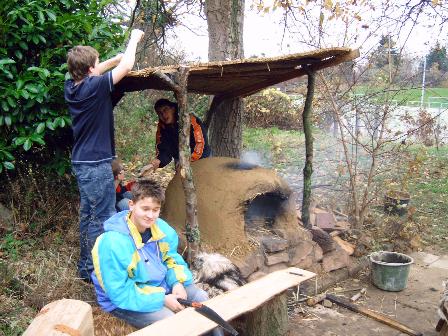 Lehmbackofen
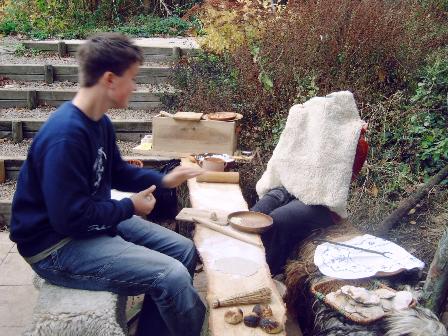 Dieser Job kann einen wirklich fesseln
Der junge Mann war nciht mehr von der Bäckerei weg zu bekommen
Lehmbackofen
Der Ofen ist gut vorgeheizt
Die Glut wird  zur Seite geschoben
kleine Fladenbrote kann man direkt auf dem Lehmboden backen
Wenn man große Brote backen will, braucht man eine Tür
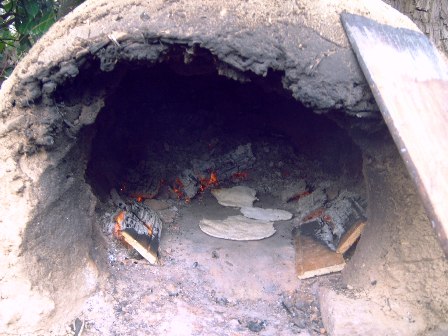 Lehmbackofen
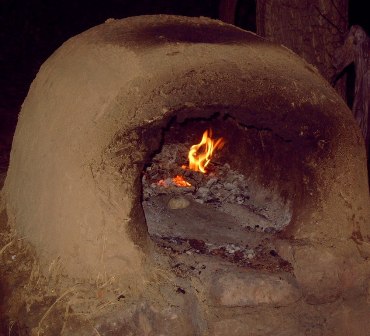 Durch die Öffnung verliert der Ofen viel Wärme
Lehmbackofen
Ein guter Tag geht zu Ende
Mehr Informationen unter
kontakt
ole.flemming.nielsen@skolekom.dk
Danke an Rita Mahlberg
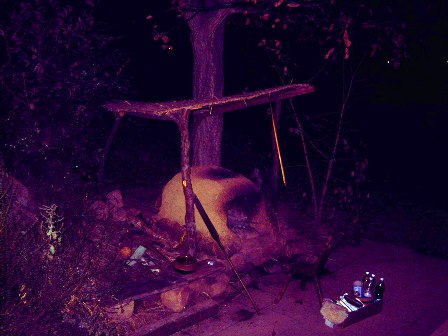